Peer to peer ad-hoc 	 networksCSI 5148 Wireless Ad Hoc Networking
By: Margi Fumtiwala (5781941)
Agenda
2
Introduction
Peer to Peer Network
P2P vs. Client/Server architecture
Structured P2P overlay network
Unstructured P2P overlay network
Gnutella
P2P Architecture Comparison
Ad Hoc Network
Types of Ad Hoc Network
Ad Hoc Routing Algorithms
Dynamic Source Routing (DSR)
Research Problem
Solution
Dynamic P2P Source Routing (DPSR)
Conclusion
Peer to Peer Ad Hoc Networks
Introduction
3
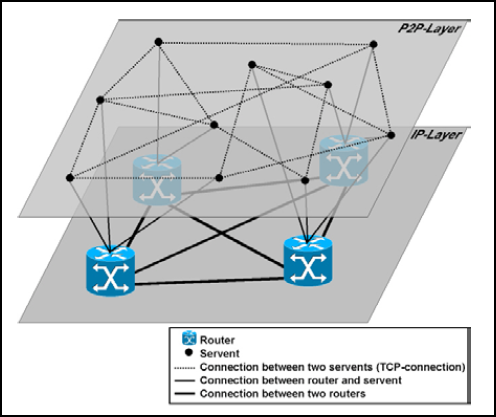 Peer to peer (P2P) overlay networks are built at application layer

Used for indexing and peer discovery
Contents are directly exchanged between the underlying Internet Protocol (IP) networks
Figure 1. Schematic network topology of a Peer to Peer network
[R. Shollmeier, “Routing in Mobile Ad Hoc Networks and Peer-to-Peer Networks, a Comparison”, Inter. Workshop on Peer-to-Peer Computing, Pisa, Italy, May 2002]
Peer to Peer Ad Hoc Networks
Peer to Peer network
4
P2P architecture works in distributed manner
Self-organizing, decentralized overlay networks
Participating nodes contribute resources and cooperate to provide a service

Differs from client/server network architecture

Peer node is called SERVENT i.e. acts as server and client simultaneously
Peer to Peer Ad Hoc Networks
P2P vs. Client-Server architecture
5
Advantages over client/server network architecture
Peer nodes are similar and mostly have same properties
No central body like server
Transfer is not delayed because no server entity
If a peer leaves, neighbouring peers sense it and update their records accordingly
Resource present at multiple nodes 
No fear of central point of failure
Peer to Peer Ad Hoc Networks
P2P vs. Client-Server architecture (Cont.)
6
[http://www.techiwarehouse.com/cms/engine.php?page_id=d9e99072]
Peer to Peer Ad Hoc Networks
Structured P2P overlay network
7
P2P overlay networks classification: Structured and Unstructured
Structured P2P overlay network:  Tightly controlled network
Scalable and do not required flooding
Also referred as Distributed Hash Table (DHT) with two main operations like Put (key, value) and Get (key)
DHT stores information about the nodes using Put function
Key = Node IP # Hash function, Value = Key (Corresponding node containing File or directory) # function
Advantage: messages correctly reach the destination even if large number of nodes crashes
Example: Chord
Peer to Peer Ad Hoc Networks
Unstructured P2P Overlay Network
8
Unstructured P2P overlay network:
No prior knowledge about the topology of the network
Highly dynamic and peers connect in an arbitrary manner
Search operation takes time due to flooding
Advantages: Easy implementation, simplicity, keyword search and dynamic environments
Drawback: Scalability
Peer to Peer Ad Hoc Networks
Unstructured P2P Architecture
9
Node stores information about N random nodes
Checks its table whether location of requested item is present or not
Present: sends request for that content to that node 
Not Present: broadcasts the request
Node receives the request, checks its table whether it has relevant content or not
If any present node leaves the network, its entry in the table is replaced by randomly selected node containing some relevant information
Drawback:  Costly 
Node does not contain complete picture of the network in routing table, so floods request
Ex: Gnutella
Peer to Peer Ad Hoc Networks
Gnutella
10
Utilizes a set of messages to help communication between servants 
Ping:  (hello) used to check the servants
Pong: Back propagated to the node who sent Ping
Contains the address of the node and the data it shares with network
Query: Flooded in the network by servant to find the location of the content it is looking for
Upon receiving Query message: Servant  checks if contains relevant information in its local data set
If yes: Back propagates QueryHit message
QueryHit: Back-propagated by the node where requested item is present
Push:  Contains some relevant data from the server to the client
Peer to Peer Ad Hoc Networks
Gnutella: Example
11
Data
Data
Data
Data
Data
Data
1
2
A
C
E
D
B
A
C
E
D
B
A
C
E
D
B
A
C
E
D
B
A
C
E
D
B
A
C
E
D
B
Data
Data
Data
Data
Data
Data
3
6
4
5
Peer to Peer Ad Hoc Networks
P2P Architecture: A Comparison
12
Peer to Peer Ad Hoc Networks
Ad Hoc Network
13
Collection of autonomous devices communicating using wireless links without any pre-existing infrastructure
Independent from any stationary infrastructure and no central administration
Rapidly deploying and self configuring

Nodes connected by multihop wireless paths
Free to move arbitrarily which results in frequent and unpredictable changes in the network topology
Communicating nodes may be out of range so the participating nodes must be able to relay traffic
Peer to Peer Ad Hoc Networks
Types of Ad Hoc Network
14
Types: 
Mobile Ad Hoc Networks
Wireless Sensor networks
Wireless Mesh networks
Peer to Peer Ad Hoc Networks
Ad Hoc Routing Algorithm
15
Two categories: Proactive and Reactive routing algorithm
Proactive or table driven routing algorithm: 
Node has full network view at every time  ex. router
Topology updates are broadcasted immediately to all other nodes
Route establishment can take place very fast
Disadvantage: Number of required topology updates within a time period
Not feasible for nodes rising over certain threshold
Ex:  Destination Sequenced Distance Vector Routing (DSDV)
Peer to Peer Ad Hoc Networks
Ad Hoc Routing Algorithm (Cont.)
16
Reactive or on demand routing algorithm
Node does not send any kind of topology updates to its neighbours
To set up a route, source floods route discovery (short) message 
Destination node replies back to source upon receiving discovery message using memorized paths
Source sends full message using recorded path
Route discovery message may contain accumulated delay, congestion, power, cost etc. along paths; best path selected at destination
Ex: Dynamic Source Routing (DSR)
Peer to Peer Ad Hoc Networks
Dynamic Source Routing (DSR)
17
Two major phases: Route discovery and Route maintenance
Route discovery: Starts when a mobile node tries to send a packet to a destination
Node checks its own routing cache
Cache contains a valid route:  Route is used to forward the packet
Cache does not contain a route: Broadcasts a route request to neighbours containing its own address, the destination address and a unique sequence number for loop detection
Receiving node checks its cache
Cache does not contain a route: Adds its own address to the packet and forwards
Node receives multiple copies: Forwards the first request, and discards the following copies
Peer to Peer Ad Hoc Networks
DSR (Cont.)
18
Route reply : If a node has route to the destination, or the route request reaches the destination
Node is not destination: Adds its cached route to the route reply message
Every data packet contains full path with the addresses of all intermediate nodes
Advantage: Intermediate nodes do not have to cache the path and can save memory
Disadvantage: size of every packet is increased as it contains the full route information

Route maintenance is fulfilled by route error packets
Sent back to the source when an intermediate node or the destination is not reachable
Node forwarding an error packet, deletes the broken hop and all routes relying on that broken hop
Peer to Peer Ad Hoc Networks
DSR: Example
19
[Bahr2002, “Dynamic Source Routing” http://wiki.uni.lu/secan-lab/Bahr2002.html]
Peer to Peer Ad Hoc Networks
DSR: Example (Cont.)
20
[Bahr2002, “Dynamic Source Routing” http://wiki.uni.lu/secan-lab/Bahr2002.html]
Peer to Peer Ad Hoc Networks
Research Problem:Routing in P2P overlay with Underlying Ad hoc networks
21
P2p overlay networks and underlying ad hoc networks (connecting mobile nodes communicating with each other via multi-hop wireless links) share key characteristics of selforganization and decentralization 
Problem: Connectivity 

Dynamic P2P Source Routing (DPSR), exploits the synergy between p2p and Ad Hoc for increased scalability
Integration of PASTRY (Proximity-Aware STructured p2p overlay Routing protocol) and DSR
DPSR limits the number of the source routes that each node has to discover
Peer to Peer Ad Hoc Networks
Solution:DPSR
22
NodeId Assignment:
DPSR assigns each node a unique, uniform, randomly assigned nodeIds
NodeIds (128-bit) = Node IP # hash function (using SHA-1)
Peer to Peer Ad Hoc Networks
DPSR (Cont.)
23
Routing Table and Leaf Set:
Each entry in DPSR leaf set and routing table stores the route to reach the designated nodeId and the IP address of the destination node






Each node maintains a leaf set, consisting of L/2 nodes with numerically closest larger nodeIds, and L/2 nodes with numerically closest smaller nodeIds, relative to the present node’s nodeId
L is an even integer parameter with typical value 16
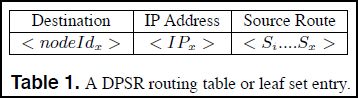 [Y. Hu, Exploiting the synergy between peer-to-peer and mobile ad-hoc networks. In Hot-OS IX, May 2003]
Peer to Peer Ad Hoc Networks
DPSR (Cont.)
24
Routing:
Message key (128-bit) = Destination IP # hash function
Current node forwards message to a node whose nodeId shares with the key a prefix that is at least one digit (or b bits) longer than the prefix that the key shares with the current nodeId
If no such node is found in the routing table, message  is forwarded to a node whose nodeId shares a prefix with the key as long as the current node, but is numerically closer to the key than the current nodeId
Message will be delivered to the destination node whose nodeId matches the message key
Each hop in the DPSR network is a multihop source route
Peer to Peer Ad Hoc Networks
DPSR (Cont.)
25
Node Join:
Newly arriving node with a nodeId X contacts nearby node A and asks A to route a special message with X as key
Message routed to the existing node Z whose nodeId is  numerically closest to X
X then obtains the leaf set from Z, and ith row of the routing table from ith node encountered along the route from A to Z
Peer to Peer Ad Hoc Networks
DPSR (Cont.)
26
Node failure or out of reach:
Reasons: it or other nodes along the route have crashed, or have moved out of the range
Route rediscovery is invoked for that node
If route rediscovery does not find a new route: Failure node if present in the leaf set, is replaced

To replace: Neighbour in the network contacts the live node with the largest index on the side of the failed node, and asks that node for its leaf set (partly overlaps with the present node’s leaf set among these new nodes)
Appropriate ones are chosen and inserted into the leaf set
Peer to Peer Ad Hoc Networks
Conclusion
27
P2P and ad hoc are decentralized and dynamic environment
Though both the networks share similar characteristics, they have their own advantages and disadvantages
DPSR exploits synergy between P2P and ad hoc networks to build a network which combines their advantages 
Increased scalability 
Lesser number of source routes
Peer to Peer Ad Hoc Networks
Bibliography
28
A. Hussain Farooqi, “Performance Analysis of Peer-to-Peer Overlay Architectures for Mobile Ad Hoc Networks”, International Conference on Emerging Technologies, 2009.
T. Andel, “Surveying Security Analysis Techniques in MANET routing protocols”, IEEE Communications Surveys & Tutorials, 2007.
Lu Yan, “Towards an Integrated Architecture for Peer-to-Peer and Ad Hoc Overlay Network Applications”, IEEE International Workshop on Future Trends of Distributed Computing Systems, 2004.
Y. Hu, H. Pucha, and S. Das. Exploiting the synergy between peer-to-peer and mobile ad-hoc networks. In Hot-OS IX, May 2003.
R. Shollmeier, I. Gruber and M. Finkenzeller, “Routing in Mobile Ad Hoc Networks and Peer-to-Peer Networks, a Comparison”, Inter. Workshop on Peer-to-Peer Computing,Pisa, Italy, May 2002. 
J. Broch et al., “A Performance Comaprison of Multi-Hop Wireless Ad hoc Network Routing Protocols”, MobiCom, Dallas, USA,1998.
Peer to Peer Ad Hoc Networks
29
Thank You!
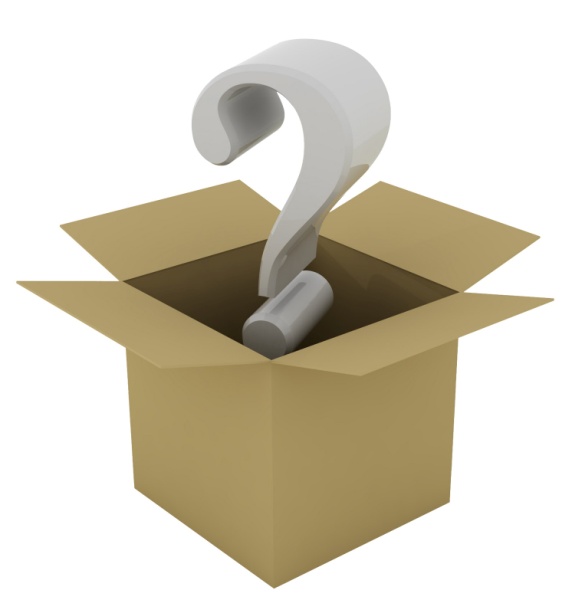 Peer to Peer Ad Hoc Networks
30
Questions 
& 
Answers
Peer to Peer Ad Hoc Networks
Question#1 Apply the Data search mechanism to the following network using Gnutella routing protocol.
31
Note: Gnutella is an Unstructured P2P routing protocol, which uses Query message to find the data located at a node and Query Hit message to back propagate to the previous node after finding a node containing the Data. A node requiring to access data, then starts communicating directly with the node which contains data.
Data
Download
Data
3
1
4
6
8
7
2
9
5
Peer to Peer Ad Hoc Networks
Answer#1
32
Node 1 initiates search for Data
Sends a Query message to all its neighbours 2, 3 and 4
Neighbours forward query message: 25 and 46, Check it’s data set if they have relevant information. If not:
Neighbours forward query message: 67,8, Check it’s data set if they have relevant information. If not:
Neighbours forward query message: 79, Check it’s data set if they have relevant information. If yes: 
Node that has the Data, initiate a Query Hit message back to the node from which it received Query message: Back propagate Query Hit message: 97, 76, 64, 41
Node 1 starts communicating with node 9 to receive data using Get message.
Peer to Peer Ad Hoc Networks
Question#2 Apply Route Discovery phase to find a path (source S to destination M) sending Route Request messages in Dynamic Source Routing (DSR) algorithm for the following network topology.
33
[ Route Discovery: Starts when a mobile node tries to send a packet to the destination. A node checks its own routing cache. If cache contains a valid route:  Route is used to forward the packet. If cache does not contain a route: Broadcasts a route request to neighbours by adding its own address. A node receiving multiple copies of the same route request from different intermediate nodes, it forwards the first request, and discards the following copies of the request ]
S
B
G
K
A
H
D
M
F
J
C
E
I
L
Represents source node

Represents destination node
Peer to Peer Ad Hoc Networks
Answer#2
34
Node S needs a route to M
S Broadcasts RREQ packet to A, B and D
Node A, B and D receives packet, has no route entry to M
Rebroadcasts packet after adding its address to source route
A Broadcasts RREQ packet to C; D  E; B –>G; C  E; E  F; G H and F; F  I; H J; I J, J L, M
M receives multiple route requests:	
RREQ(S,M(B,G,H,J))
RREQ(S,M(D,E,F,I,J))
RREQ(S,M(A,C,E,F,I,J)) ..............
Out of which the shortest path will be chosen: RREQ(S,M(B,G,H,J))
Peer to Peer Ad Hoc Networks
Question#3 For the given network, apply Dynamic P2P Source Routing (DPSR) routing algorithm to find following: (Note: Message is destined for node H from source A. Assuming that the length of NodeId is 12 bits.)
35
[Note: Node forwards message to the neighbouring node (from it’s leaf set) whose nodeId shares with the key a prefix that is at least one digit (or b bits) longer than the prefix that the key shares with the current nodeId. If no such node is found in the routing table, message  is forwarded to a node whose nodeId shares a prefix with the key as long as the current node, but is numerically closer to the key than the current nodeId ]
A
G
What would be the key for this message?
(b) Which path the message would take to reach destination H from source node A.
C
E
H
B
F
D
Peer to Peer Ad Hoc Networks
Answer#3 (a)
36
Message key is generated by hashing the message’s destination IP address
Key = Destination Node IP # Hash Function
		     = 1000 0000 1111 (NodeId of node H)
Peer to Peer Ad Hoc Networks
Answer#3 (b)
37
[	Node forwards message to the neighbouring node (from it’s leaf set) whose nodeId shares with the key a prefix that is at least one digit (or b bits) longer than the prefix that the key shares with the current nodeId. If no such node is found in the routing table, message  is forwarded to a node whose nodeId shares a prefix with the key as long as the current node, but is numerically closer to the key than the current nodeId ]
Node A will send the message to node C (A shares 8-bits prefix with Key, so now next nodes (B and C) must share at least 8 bit prefix with the key. A would check for the node in its leaf set which shares 9 or more bits prefix with the key. However, B and C share 8 bits prefix with the key. In such case node C will be selected as next hop because it’s nodeId is numerically closer to the key as compared to B’s NodeId)
Node C will send the message to node E
Node E will send the message to node G
Node G will send the message to node H
Peer to Peer Ad Hoc Networks
38
Thank You!
Thank You!
Thank You!
Peer to Peer Ad Hoc Networks